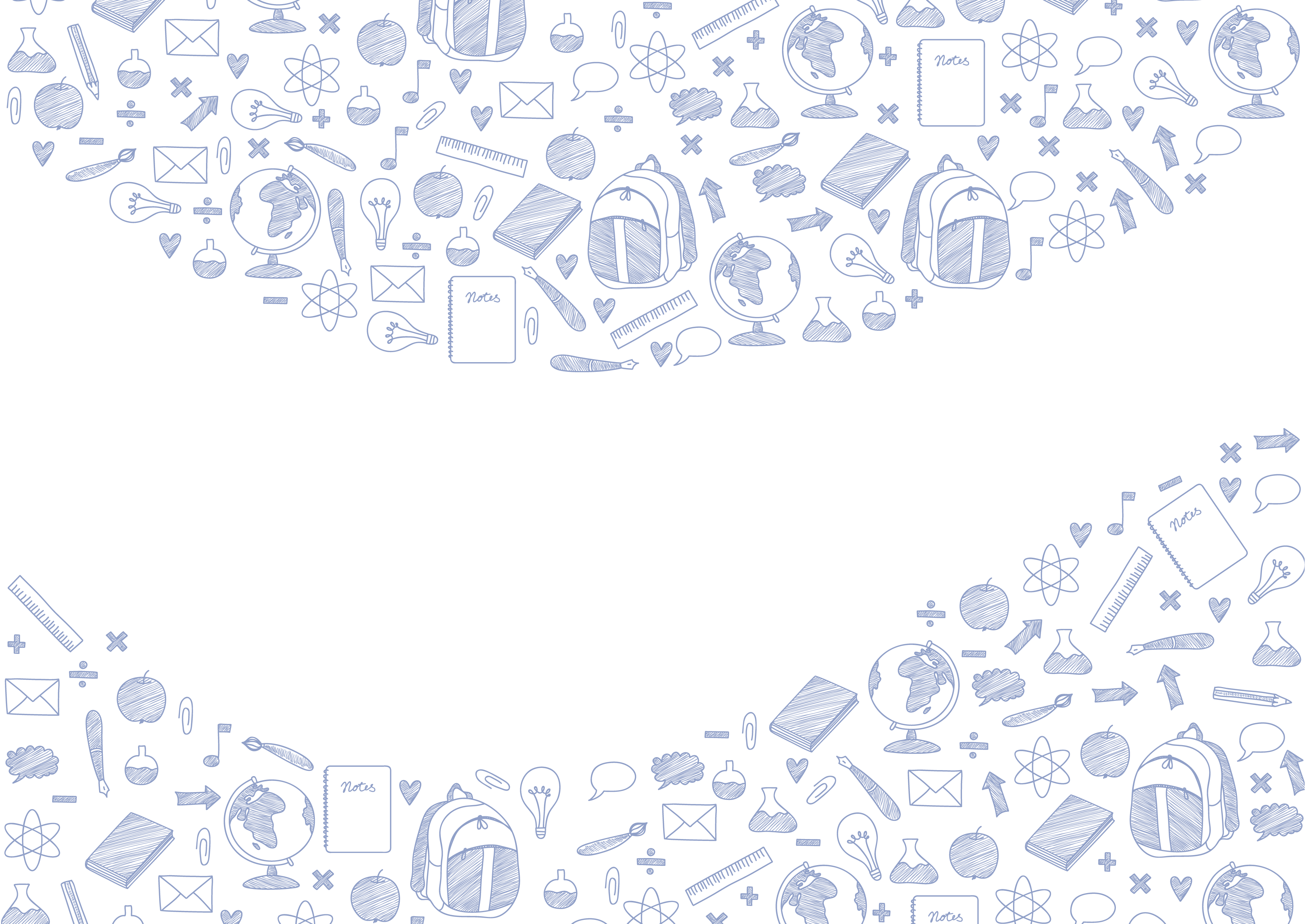 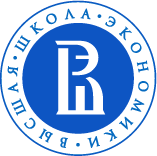 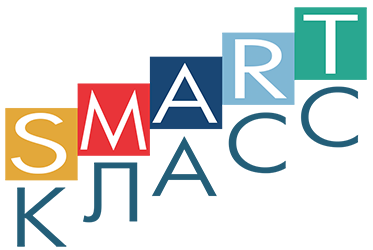 НИУ ВШЭ – Нижний Новгород
Школа № 24, школа № 62
2016/2017, 2017/2018 уч. г.г.
НИУ ВШЭ – распределенный университет
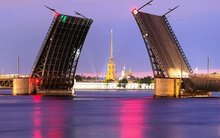 Санкт-Петербург
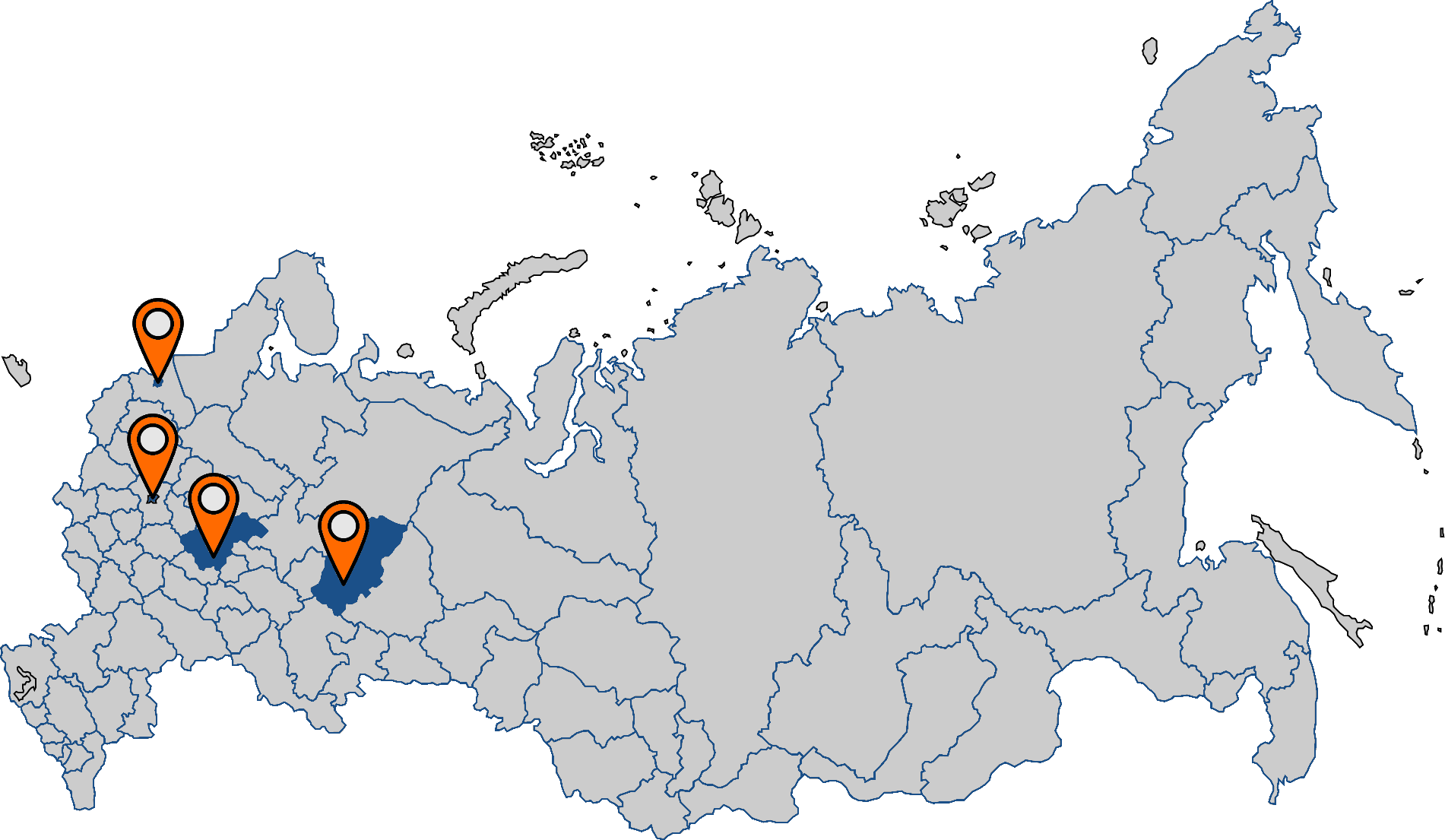 2700 	студентов, 
370 	преподавателей, 
23		программ
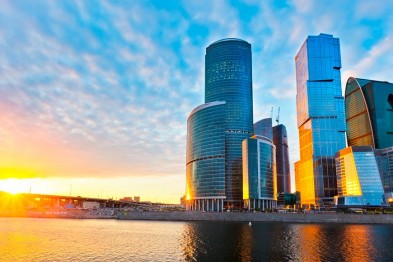 Москва
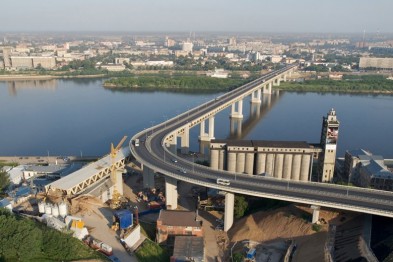 Н. Новгород
2700 	студентов, 
320 	преподавателей, 
19 		программ
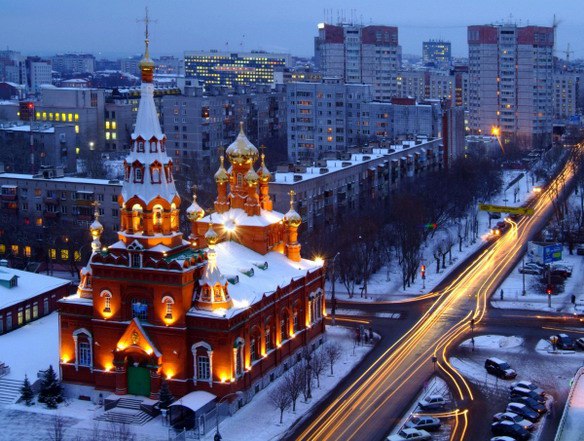 Пермь
1300	студентов, 
150 	преподавателей, 
13 		программ
nnov.hse.ru | +7 (831) 416-9-777
Нижегородский кампус НИУ ВШЭ
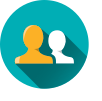 1 место по качеству приема в регионе
Рекордное количество бюджетных мест на социально-экономические и гуманитарные направления подготовки в регионе
ВШЭ - вуз при Правительстве России
Обучение в университете, который борется за вхождение в 100 лучших вузов мира и находится в прямом подчинении Правительству РФ
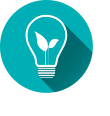 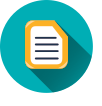 Европейское приложение к диплому
Признание качества образования НИУ ВШЭ для продолжения обучения в европейских университетах и при устройстве на работу в зарубежные компании
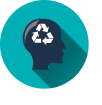 Мобильность студентов
Участие в программах обучения в кампусах НИУ ВШЭ (Москва, Санкт-Петербург, Пермь) и за рубежом
nnov.hse.ru | +7 (831) 416-9-777
Нижегородский кампус НИУ ВШЭ
Проектная работа
Взаимодействие с работодателями, социальные проекты: soft skills – отличие выпускника НИУ ВШЭ
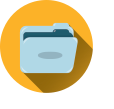 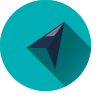 Индивидуальная траектория обучения
«minor» - реальный выбор междисциплинарного знания
общеуниверситетские факультативы
Военная кафедра
Военная кафедра готовит офицеров запаса и рядовой состав запаса, выпускники которой не должны проходить срочную службу в армии
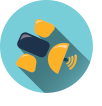 Иностранные языки
Обязательное изучение английского языка как средства свободного профессионального общения и возможность выбрать для изучения второй язык
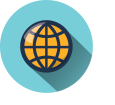 Трудоустройство
Истории успеха выпускников, отсутствие обращений в Центр занятости населения за поиском работы на протяжении всего периода существования НИУ ВШЭ
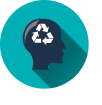 nnov.hse.ru | +7 (831) 416-9-777
Десятый класс вместе с вышкой
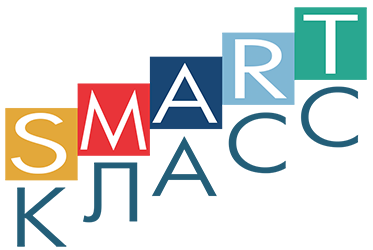 индивидуальный учебный план 
  нет традиционных классов
  каждый четверг обучение в Высшей школе экономики
  проектная и исследовательская работа на факультетах нижегородской Вышки
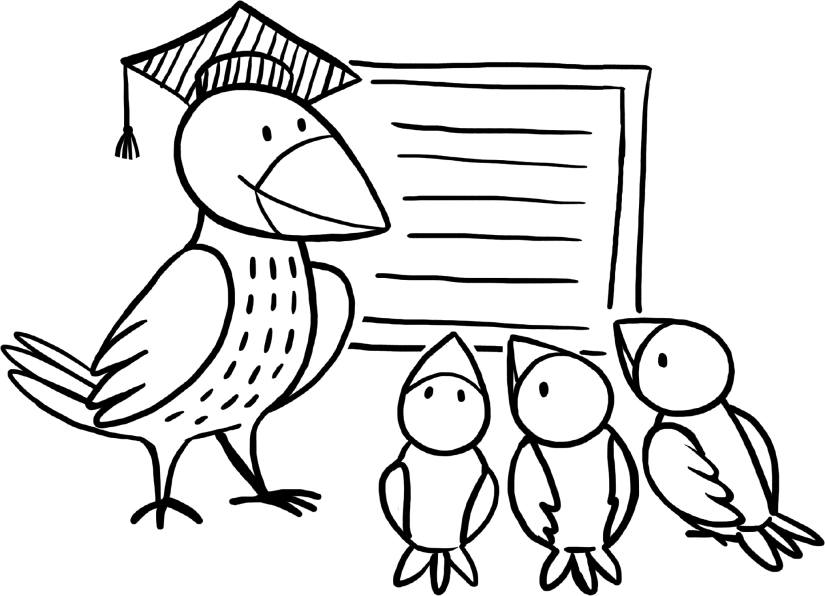 Март , 2016
ЦЕЛЬ СОТРУДНИЧЕСТВА
Выпускник школы (абитуриент Вуза), адаптированный к требованиям Вуза, обладает следующими свойствами(компетенциями):
Самостоятельностью(умением учиться);
Осознанной ответственностью за свою образовательную траекторию;
Высокими коммуникативными навыками;
Высоким уровнем знаний по профильным предметам
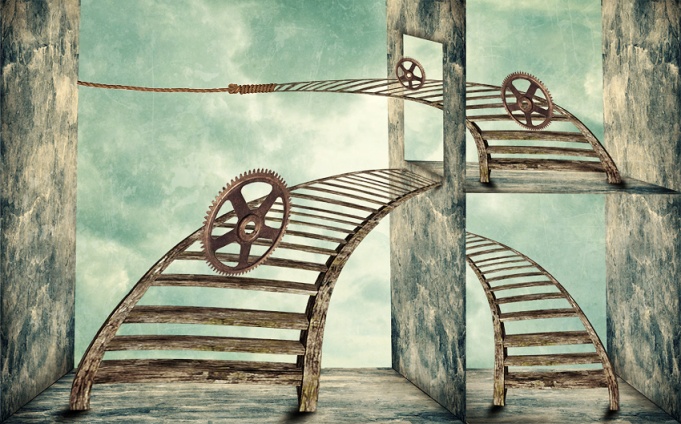 Март, 2016
АСПЕКТЫ ВЗАИМОДЕЙСТВИЯ
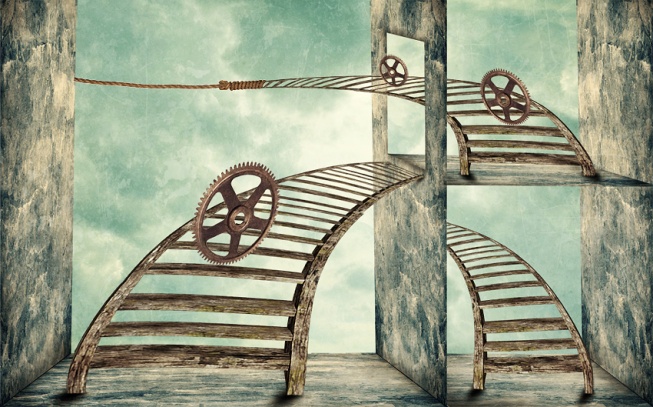 Март, 2016
SMART-КЛАССЫ
ШКОЛА И ВУЗ: новое измерение
- Отличные впечатления от занятий, особенно понравилась лекция Марины Владимировны Цветковой. Очень здорово, когда занятия проходят в Австрийской библиотеке – дизайн помещения и стеллажи с книгами создают особую атмосферу, располагают к учебе.
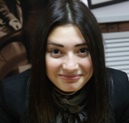 Кожакина Яна,
выпуск SMART-класса,
2015 год
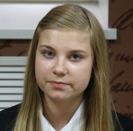 - Занятия интересные, немного сложнее, чем в школе, но, думаю, что со временем мы повысим свой уровень, ведь для этого мы и приходим сюда.
Захарова Ксения,  
Выпуск  SMART-класса,
2015 год
Март, 2016
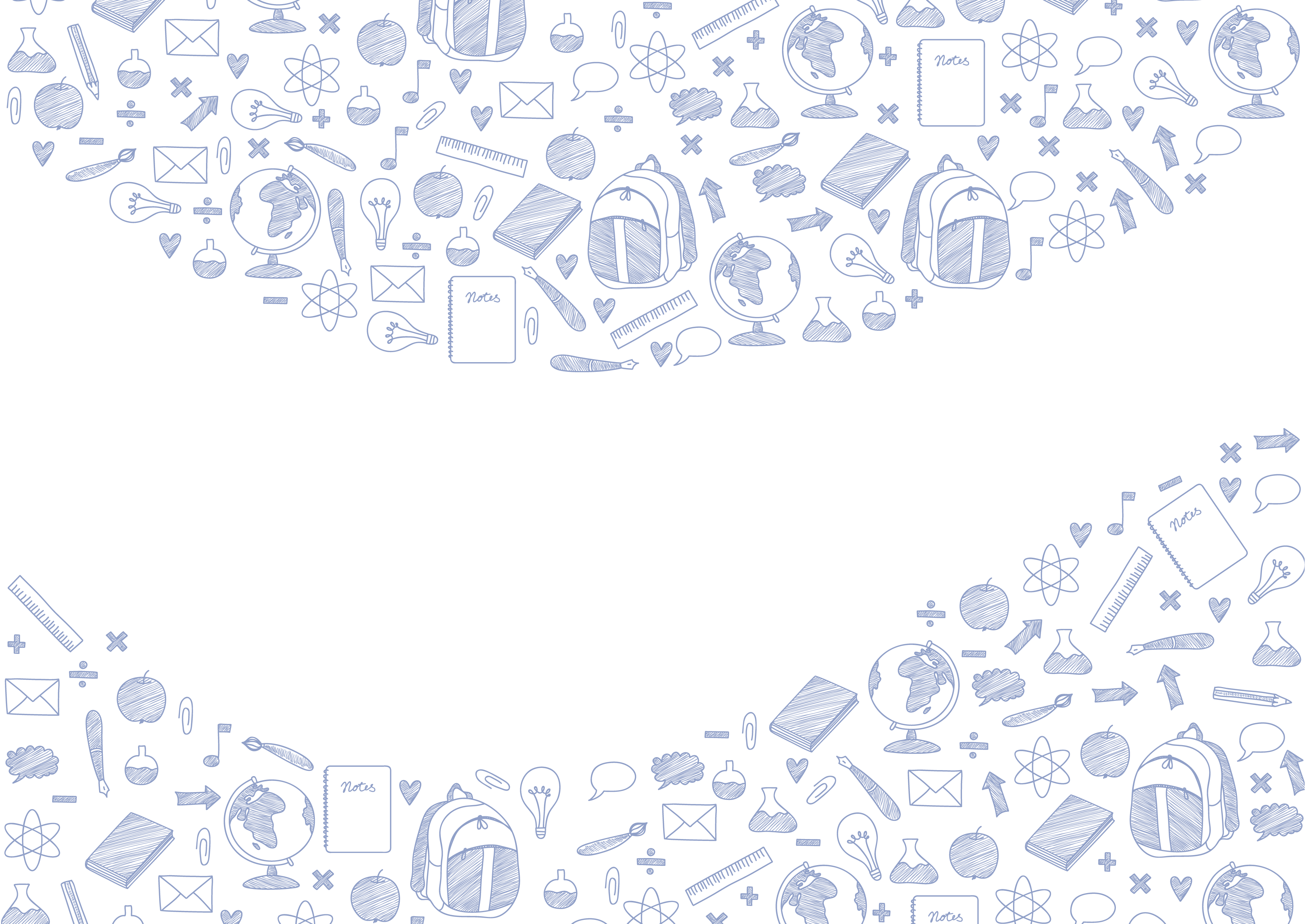 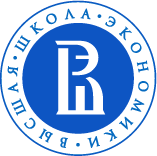 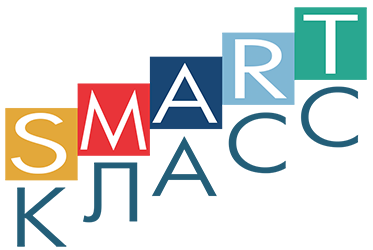 НИУ ВШЭ – Нижний Новгород
Школа № 24, школа № 62
2016/2017, 2017/2018 уч. г.г.
nnov.hse.ru | +7 (831) 419-55-177 | uonn@hse.ru